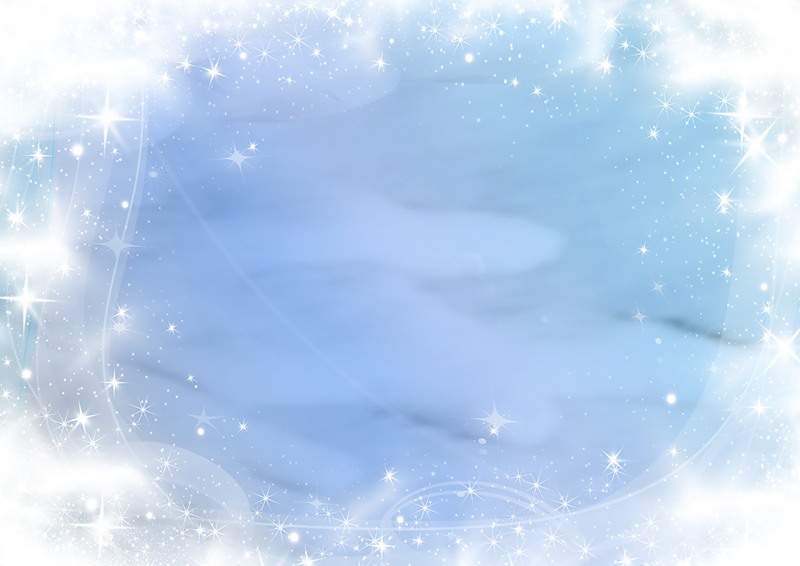 Детский сад «Солнышко» с. Борское
Животные и птицы зимой
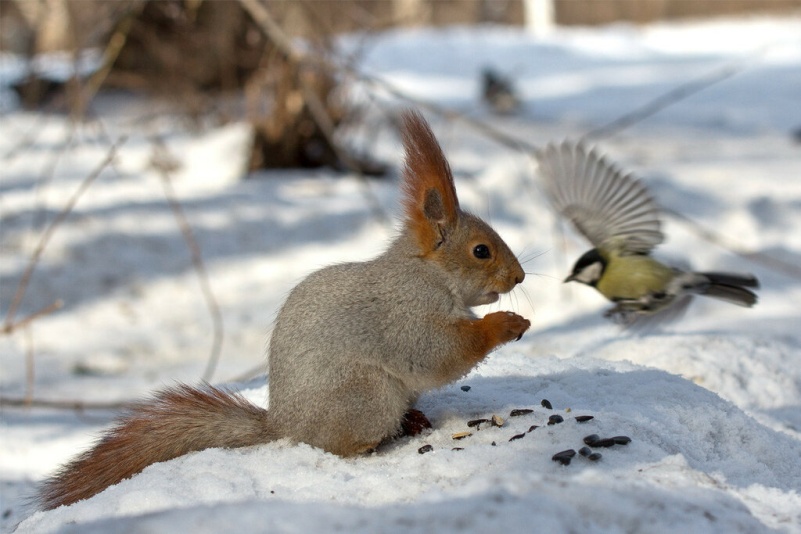 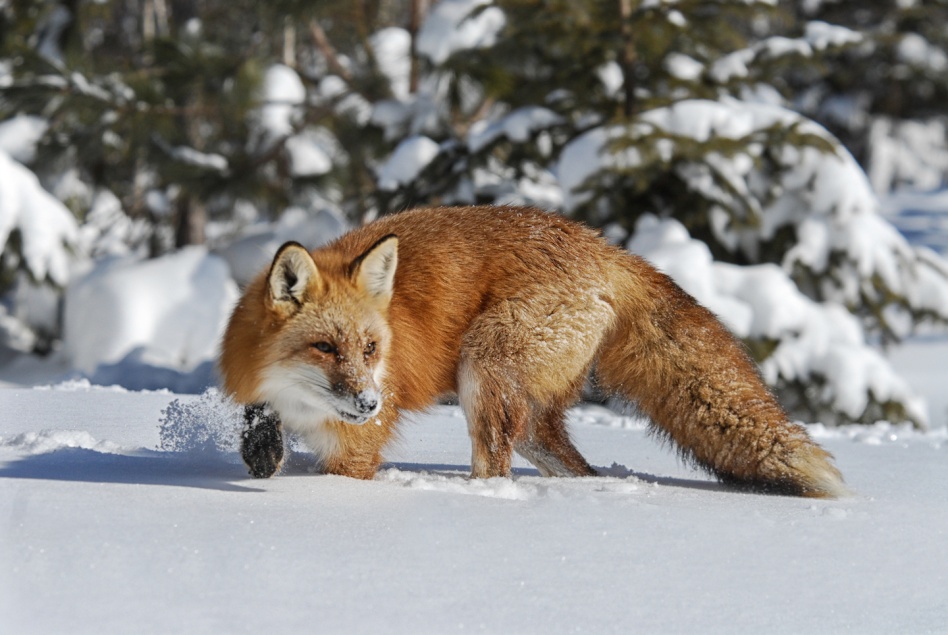 Подготовила  педагог-психолог Маликова Е.А.
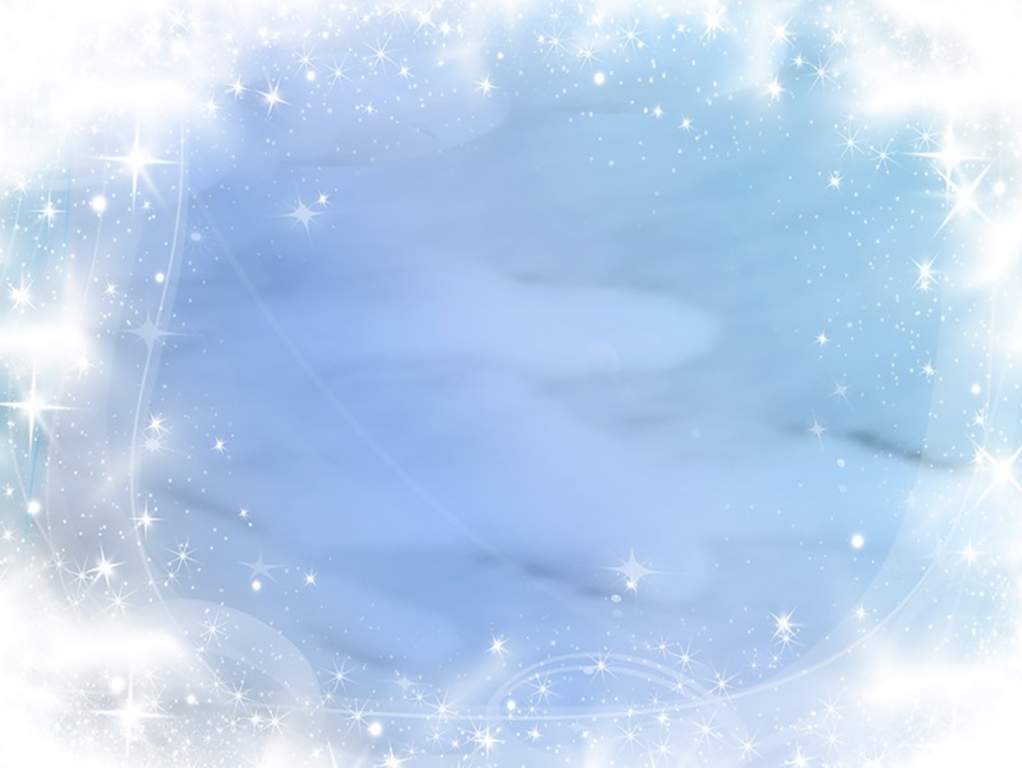 КАК ЗИМУЮТ ЗВЕРИ 
От лютой зимней стужи зверей спасает пушистая тёплая шерсть. Не страшен им и голод. Заяц кормится веточками деревьев, гложет кору с их стволов.
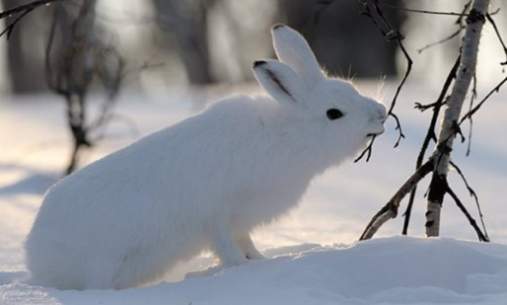 Зимой белка живет в дупле или гнезде. Устраивает там подстилку из сухой травы, мха, шерстинок. В гнезде тепло. В холодную погоду она много спит. В пищу использует грибы, нанизанные ею на сучки деревьев, желуди, ягоды, орехи. Питается и семенами еловых шишек.
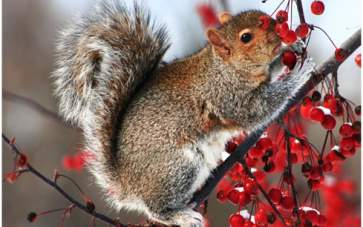 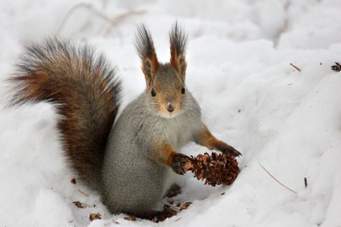 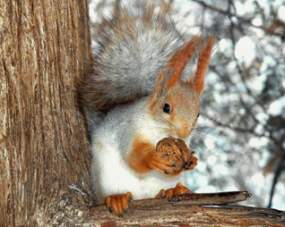 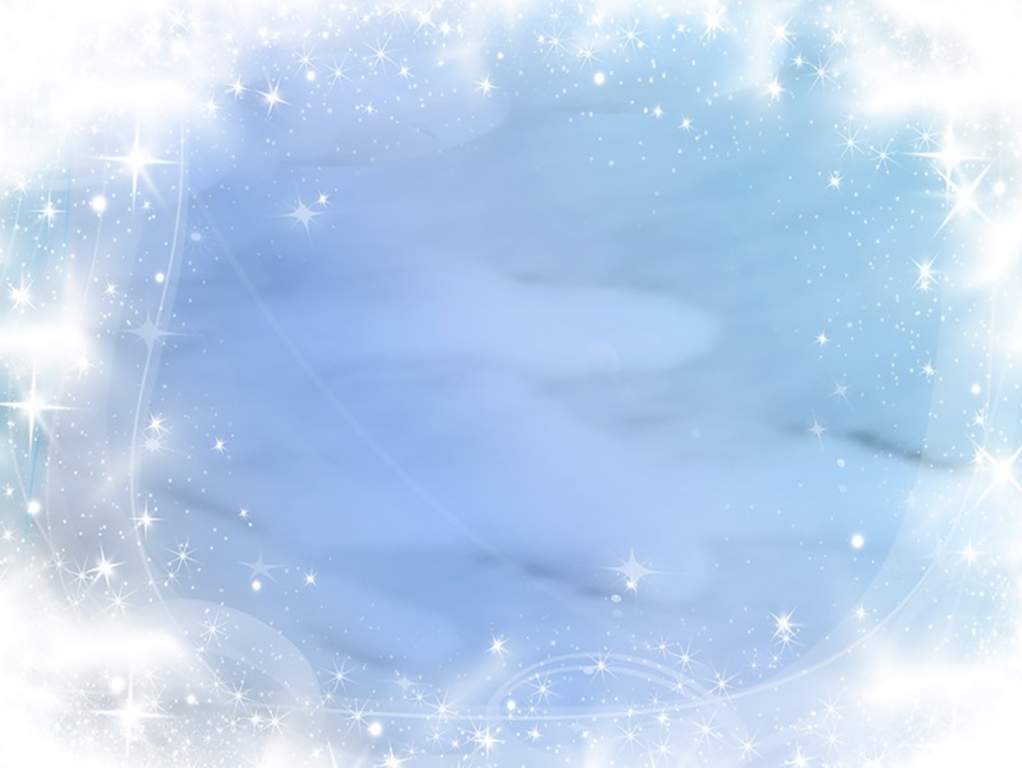 Лиса тщательно обнюхивает снег. У неё острый нюх , зрение и слух. Она слышит малейший писк мыши под снегом. Чтобы быть сытой, она должна съесть за день до 20 мышей.
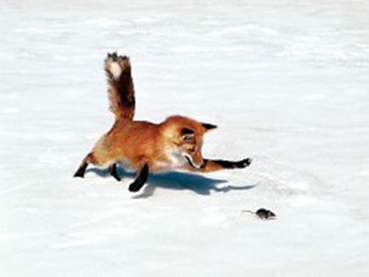 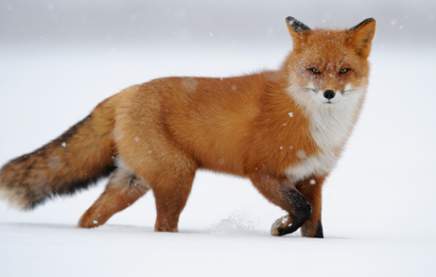 Основная пища волков– зайцы, мелкие грызуны, птицы, а также домашние животные.
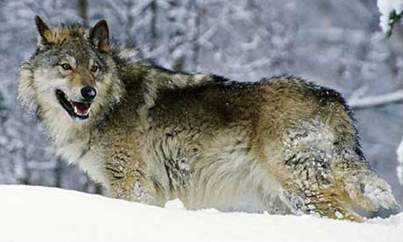 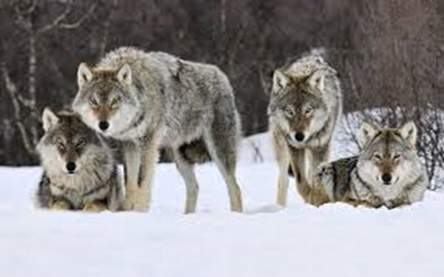 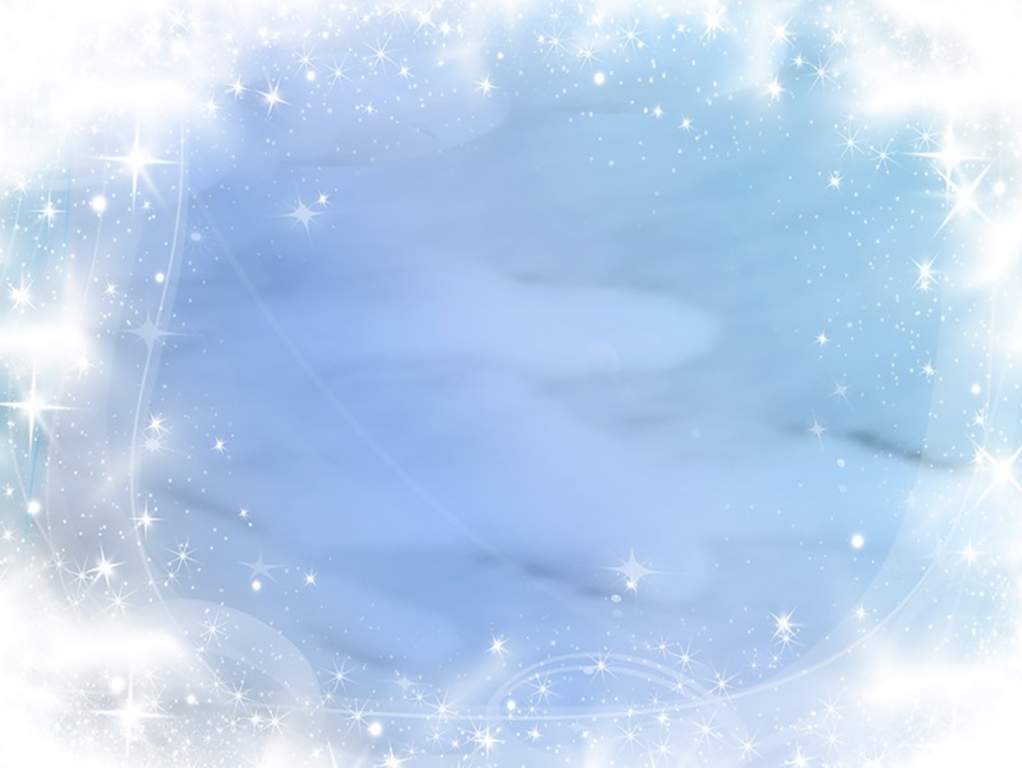 Медвежьего корма в лесу нет. Но медведь неплохо устроился: спит всю зиму в берлоге и ничего не ест. Живёт он за счёт жира, который накопил в своём теле ещё летом и осенью.
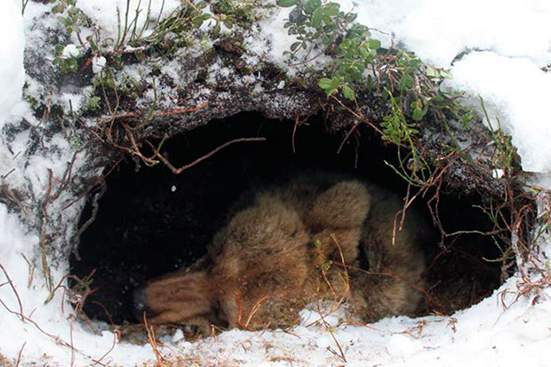 В спячку впадают также ежи, сурки, летучие мыши. В это время жизнь в организме чуть теплица – температура тела опускается до четырёх градусов.
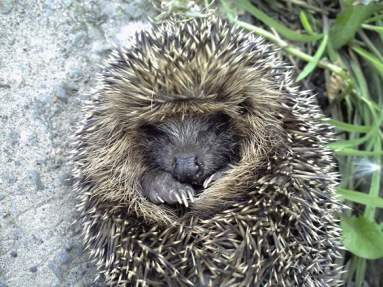 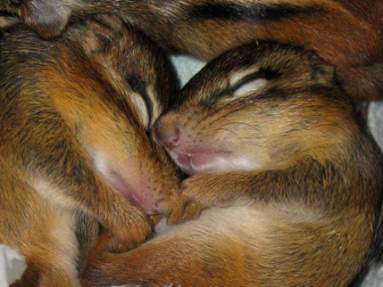 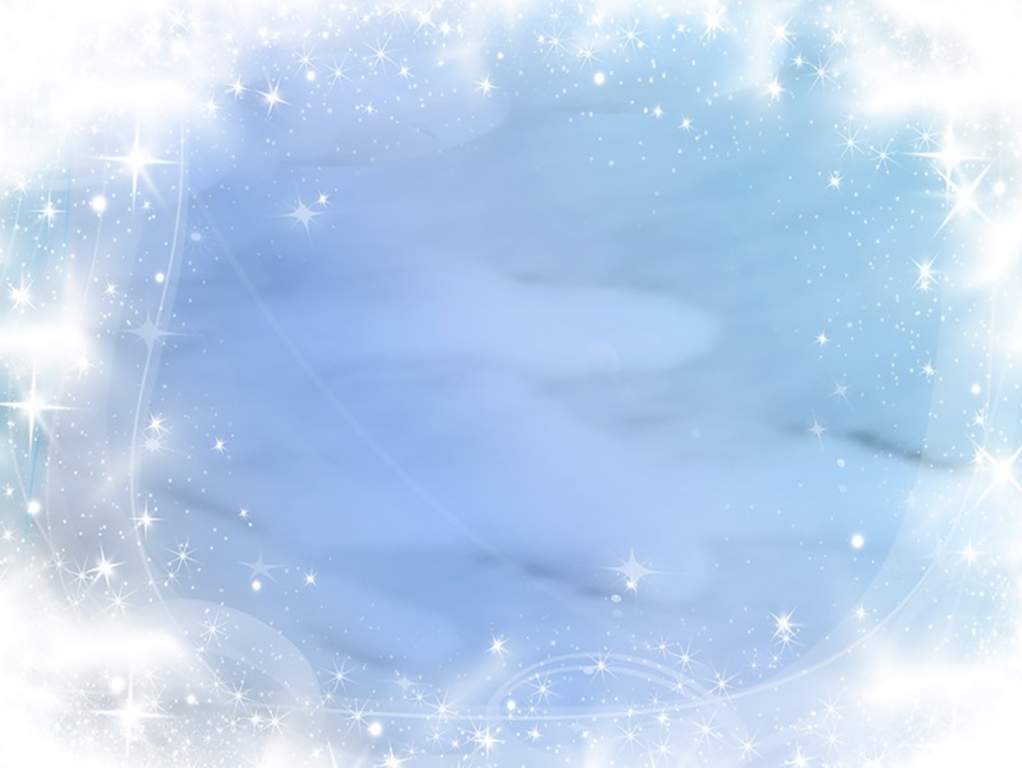 КАК ЗИМУЮТ ПТИЦЫ .
Многие птицы с наступлением холодов улетают на юг. Это перелетные птицы.
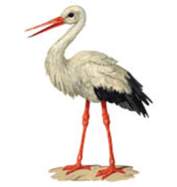 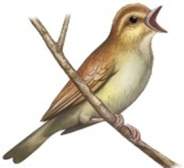 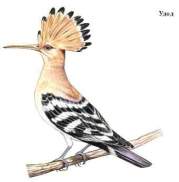 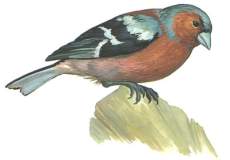 зяблик
соловей
чайка
аист
удод
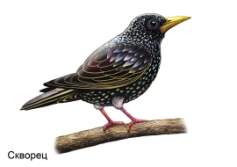 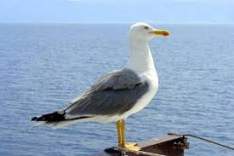 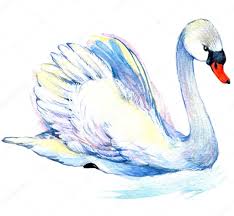 Скворец
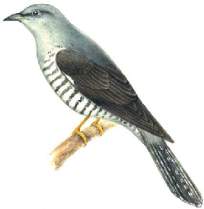 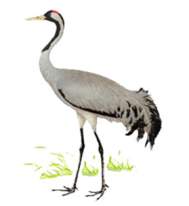 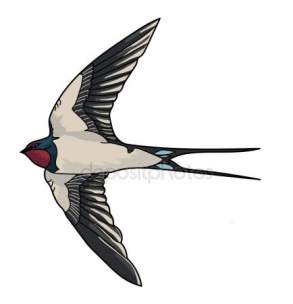 лебедь
ласточка
кукушка
журавль
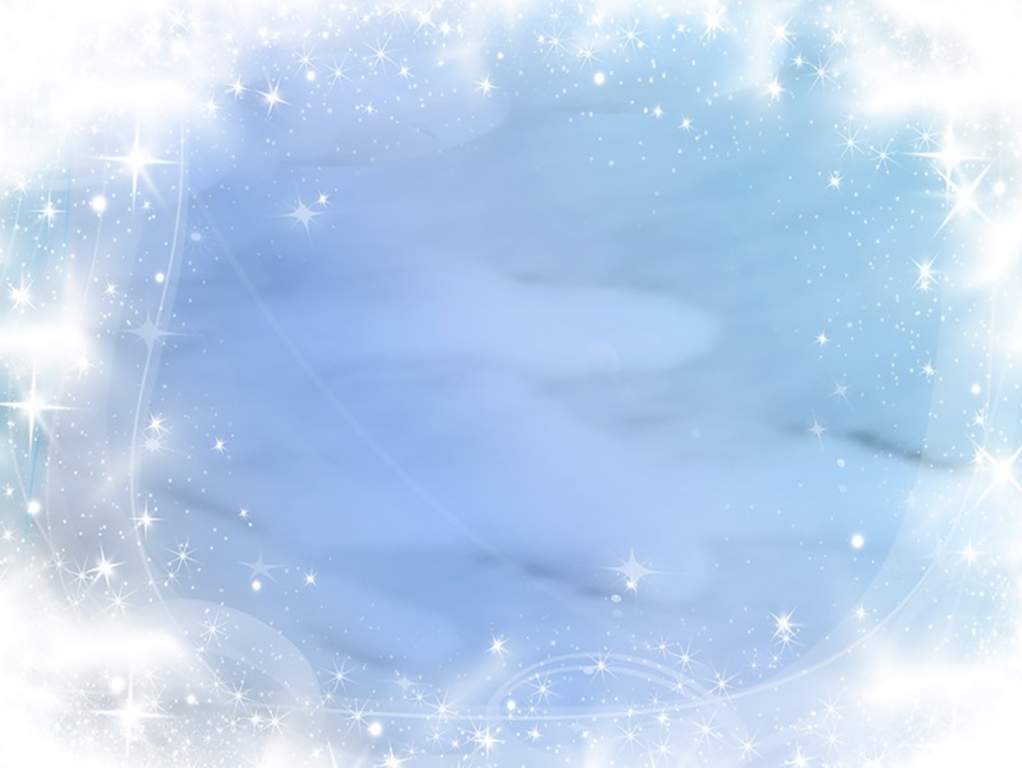 А есть "зимующие птицы", которые живут с нами летом и остаются жить рядом с нами и зимой.
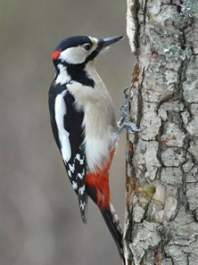 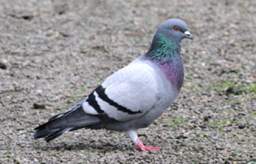 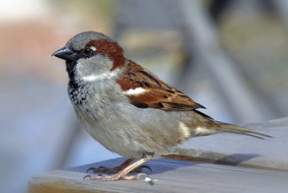 голубь
воробей
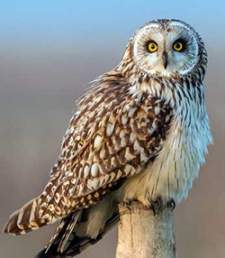 дятел
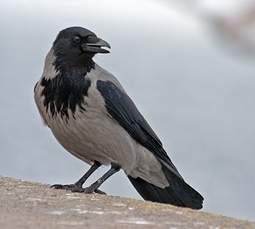 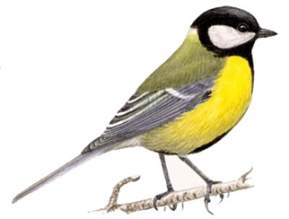 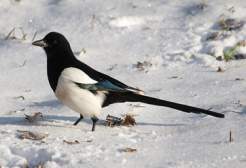 сова
синица
ворона
сорока
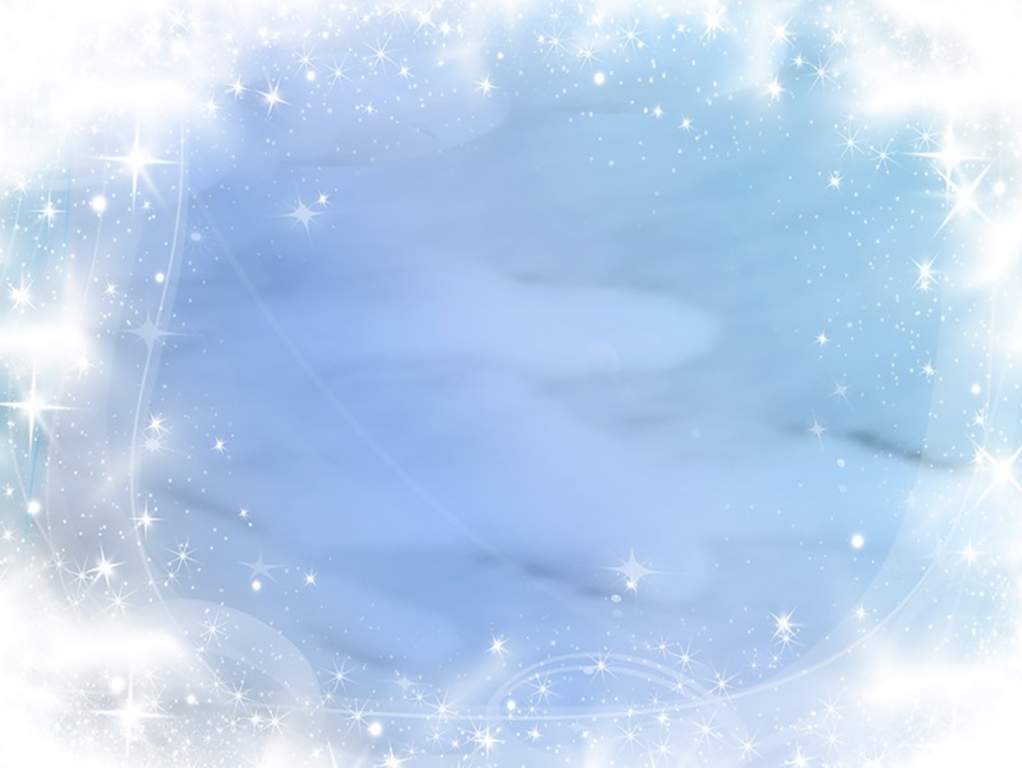 Но есть и такие, что прилетают к нам только зимой. Это птицы - гости, их ещё называют "кочующими". Кочующие птицы прилетают к нам зимой с далёкого холодного севера. Наши зимние гости - это чечётки, свиристели, клёсты, снегири. В их родных краях зимой такой мороз и стужа, что им кажется, что у нас тепло! Да и корм у нас есть!
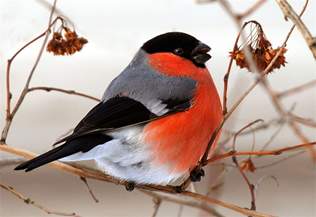 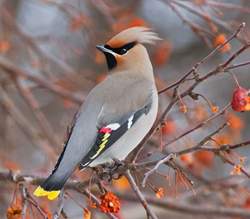 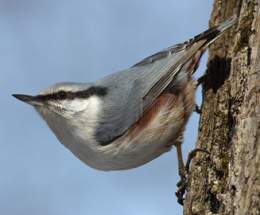 снегирь
свиристель
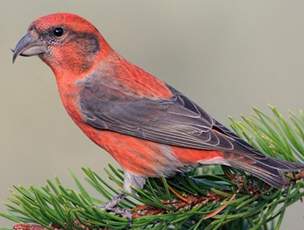 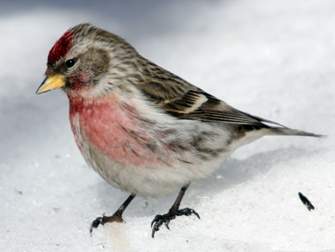 поползень
чечётка
клёст
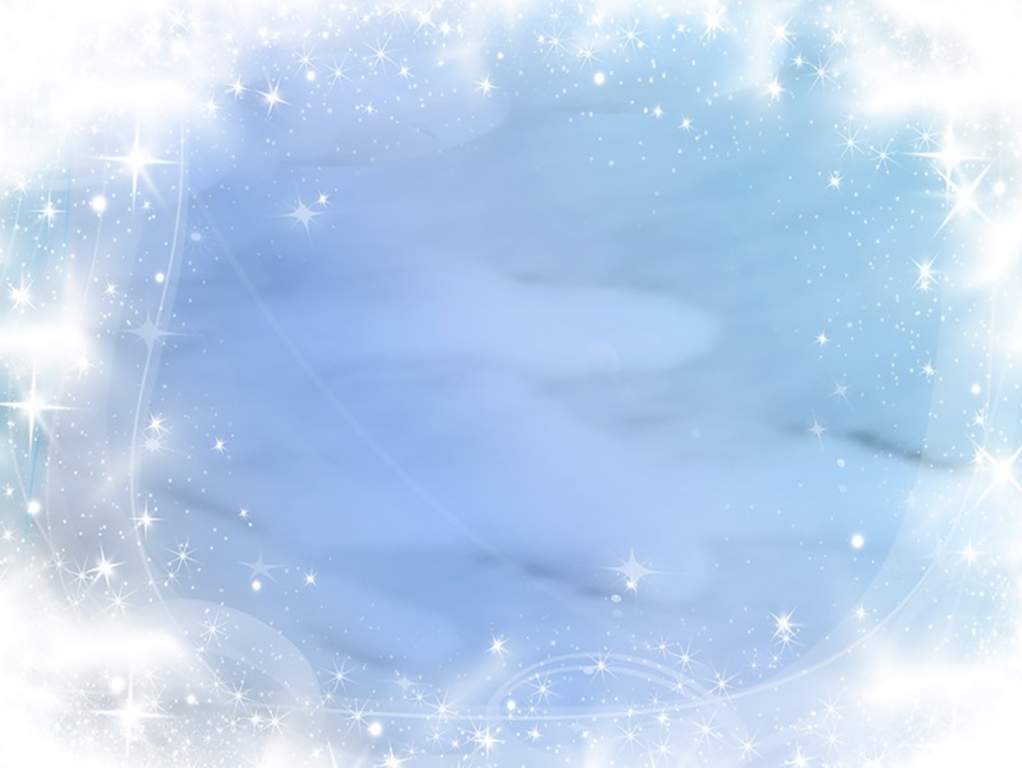 СДЕЛАЙ СВОЮ КОРМУШКУ!
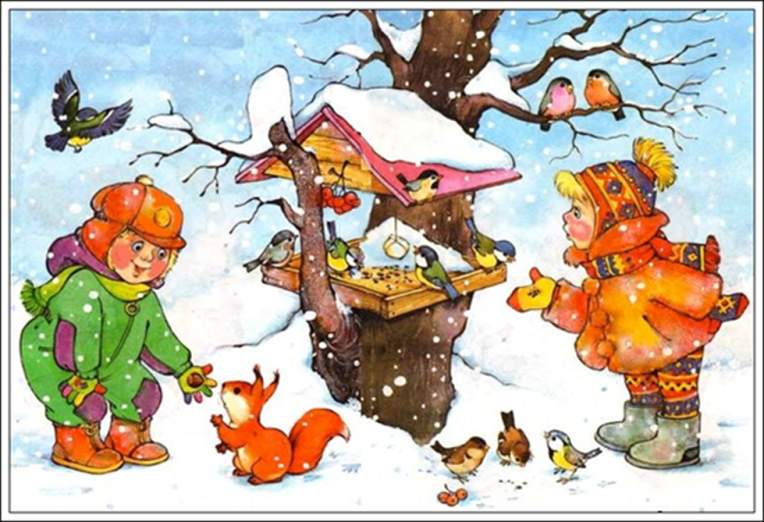 Морозы жестокие в этом году. 
Тревожно за яблоньку в нашем саду.
Тревожно за Жучку: в её конуре 
Такой же морозище, как во дворе.
Но больше всего беспокойно за птиц,
За наших воробышков, галок, синиц.
Ведь очень уж холодно в воздухе им! 
Поможем ли мы беззащитным таким? 
Поможем! Их надо кормить и тогда 
Им будет легко пережить холода!
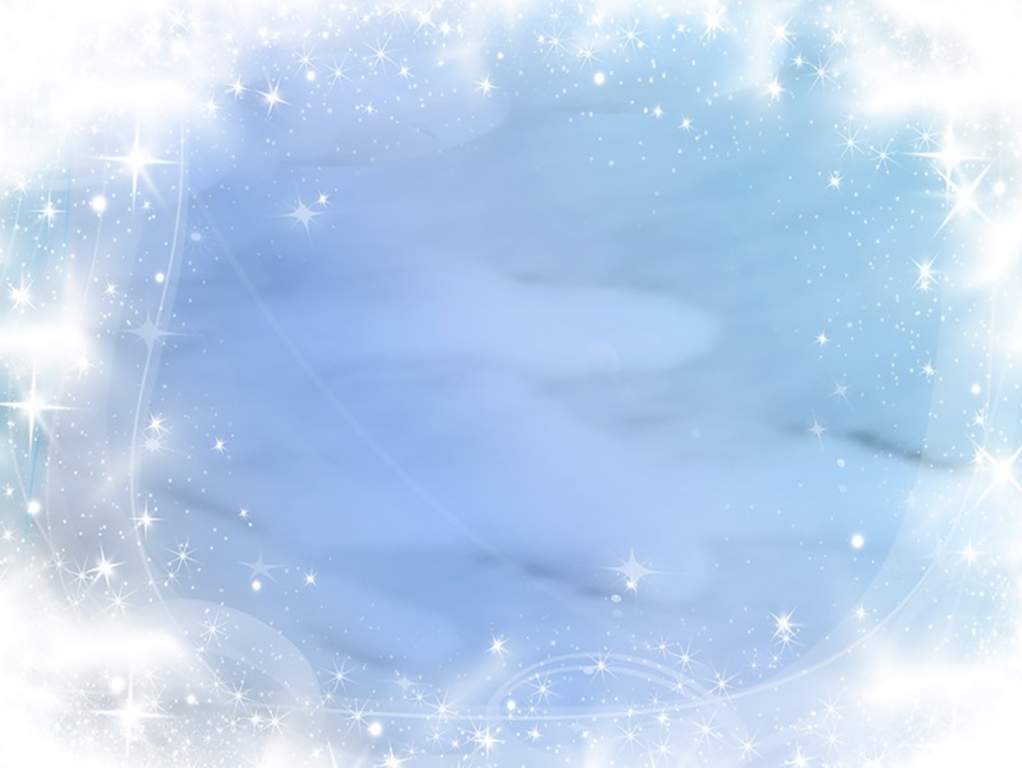 КАК ЗИМУЮТ РЫБЫ 
Трудно бывает зимой рыбам. Воздух не проходит через лёд в воду. Поэтому зимой во льду проделывают проруби. Чтобы вода в проруби быстро не замерзала, в неё кладут пучки соломы и сверху присыпают снегом.
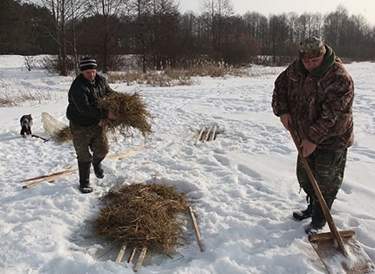 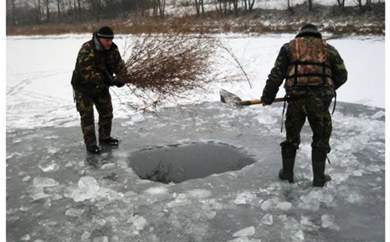 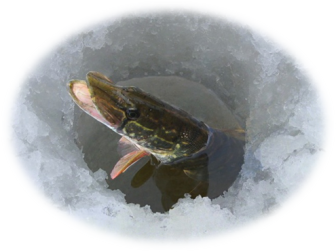 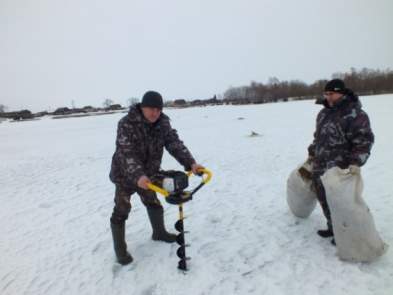 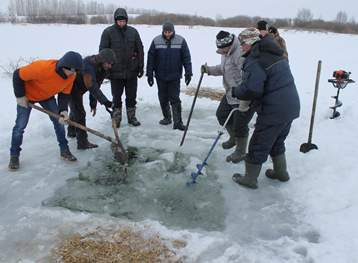 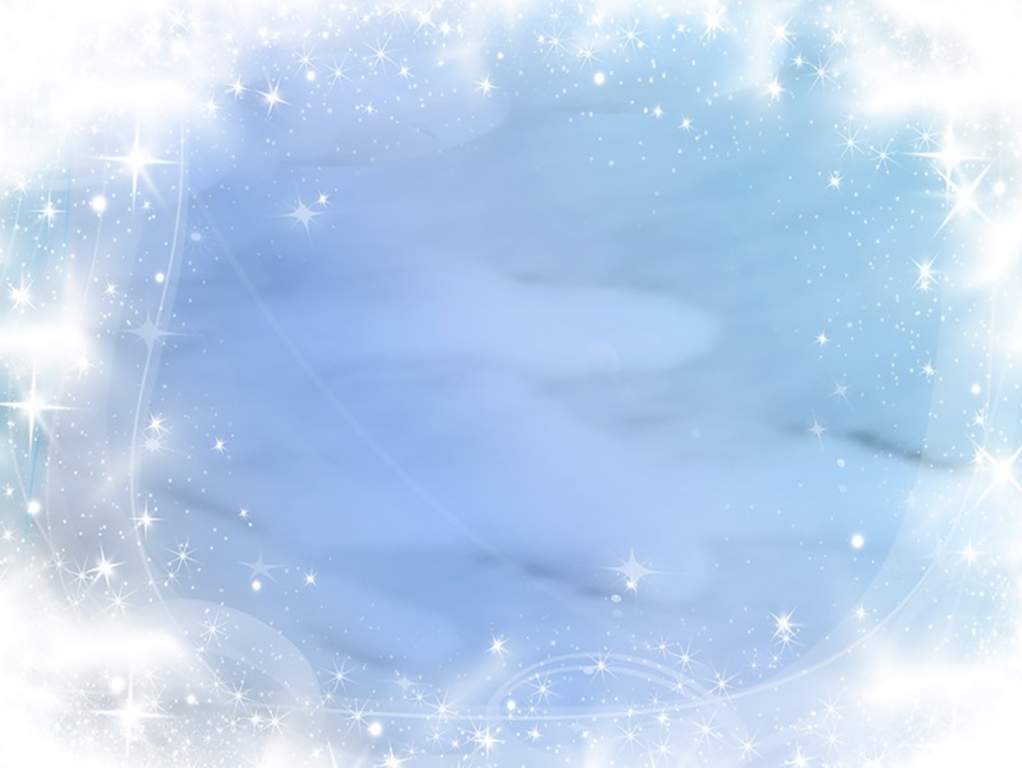 КАК ЗИМУЮТ НАСЕКОМЫЕ 
С наступлением осени количество насекомых в природе уменьшается, а зимой они совсем исчезают. Насекомые уходят на зимовку, находя для этого самые укромные места, способные защитить их от зимней стужи. Муравьи осенью уходят в глубь муравейника. Кроме самих муравьёв в их большом доме зимуют и другие квартиранты: различные жучки, пауки, личинки.
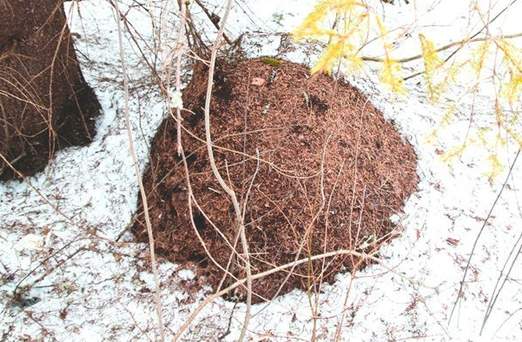 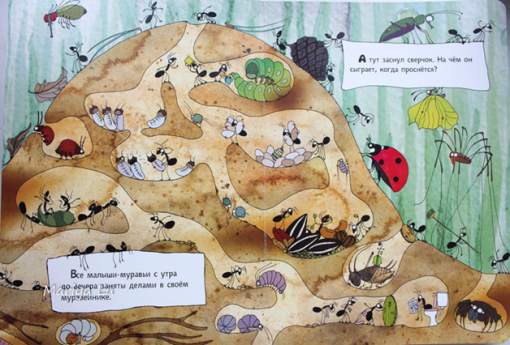 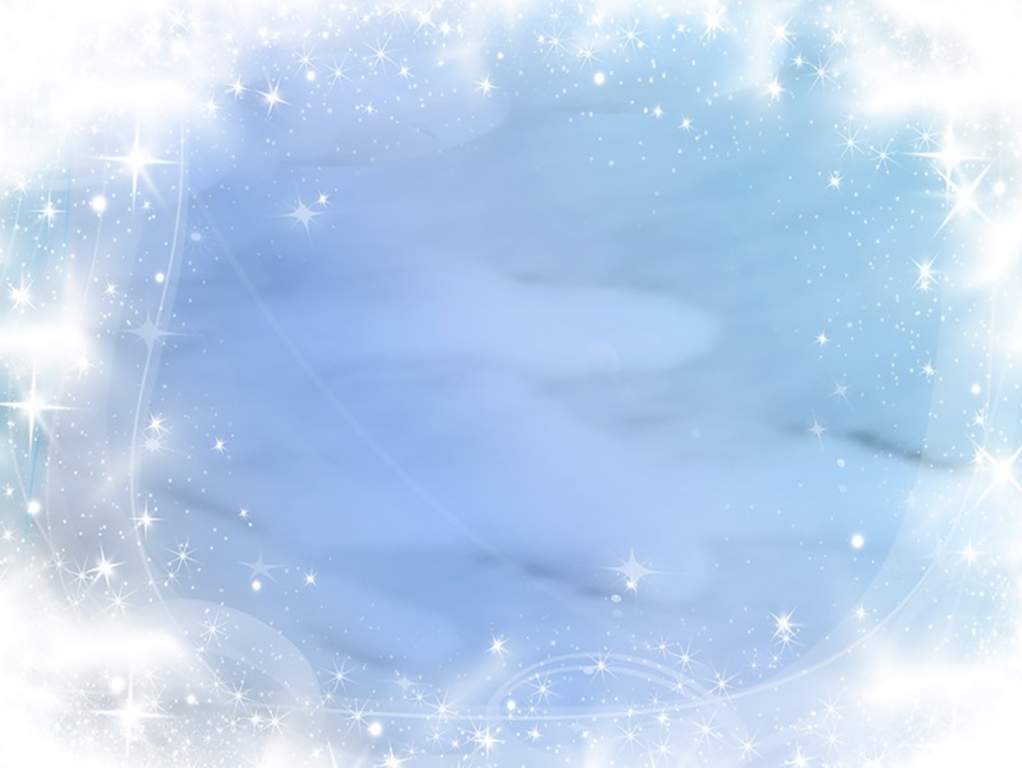 Зимующие бабочки забиваются в укромные места – в дупла деревьев, под отставшую от стволов кору, на чердаки домов. Но так зимуют не все бабочки. Многие переживают зиму в стадии яйца, гусеницы или куколки
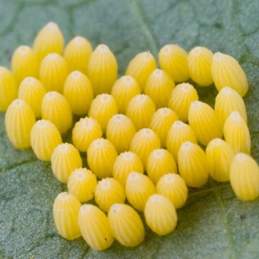 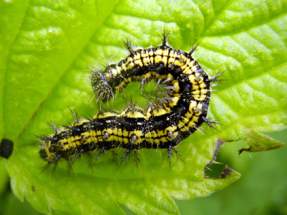 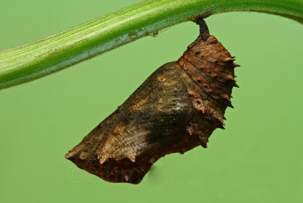 Осы, шмели забираются в укромные места: трухлявые пни, под стволы упавших деревьев. Именно там их можно найти зимой.
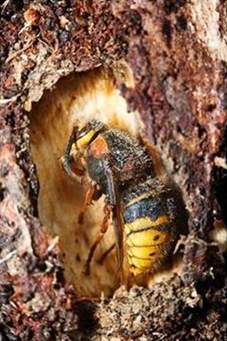 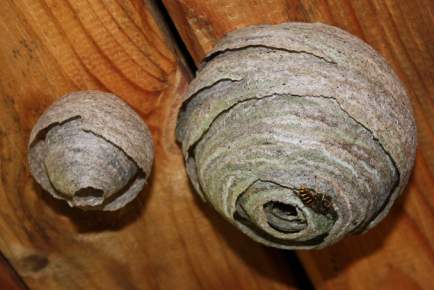